Fall 2010
Data StructuresLecture 13
Fang Yu
Department of Management Information Systems
National Chengchi University
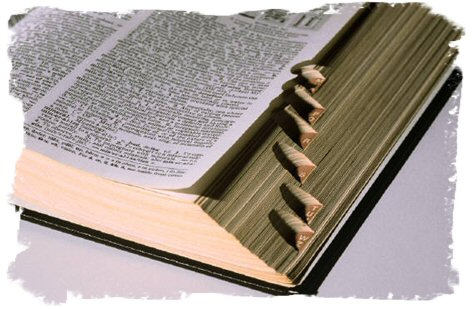 Advance ADTs
Ordered Maps, Dictionaries and Skip Lists
Ordered Maps
Keys are assumed to come from a total order.
New operations: 
firstEntry(): entry with smallest key value null
lastEntry(): entry with largest key value
floorEntry(k):entry with largest key  k
ceilingEntry(k): entry with smallest key  k
These operations return null if the map is empty
Binary Search
Binary search can perform operations get, floorEntry and ceilingEntry  on an ordered map implemented by means of an array-based sequence, sorted by key
similar to the high-low game
at each step, the number of candidate items is halved
terminates after O(log n) steps
Binary Search Trees
Binary Search
Example: find(7)
0
1
3
4
5
7
8
9
11
14
16
18
19
m
h
l
0
1
3
4
5
7
8
9
11
14
16
18
19
m
h
l
0
1
3
4
5
7
8
9
11
14
16
18
19
m
h
l
0
1
3
4
5
7
8
9
11
14
16
18
19
l=m =h
Search Tables
A search table is an ordered map implemented by means of a sorted sequence
We store the items in an array-based sequence, sorted by key
We use an external comparator for the keys
Search Tables
Performance:
get, floorEntry and ceilingEntry take O(log n) time, using binary search
insert takes O(n) time since in the worst case we have to shift n items to make room for the new item
remove take O(n) time since in the worst case we have to shift n items to compact the items after the removal
The lookup table is effective only for dictionaries of small size or for dictionaries on which searches are the most common operations, while insertions and removals are rarely performed (e.g., credit card authorizations)
Dictionary
A dictionary models a searchable collection of key-element entries
The main operations of a dictionary are searching, inserting, and deleting items
Multiple items with the same key are allowed
Applications:
word-definition pairs
credit card authorizations
DNS mapping of host names (e.g., datastructures.net) to internet IP addresses (e.g., 128.148.34.101)
Dictionary ADT
Dictionary ADT methods:
get(k): if the dictionary has an entry with key k, returns it, else, returns null 
getAll(k): returns an iterable collection of all entries with key k
put(k, o): inserts and returns the entry (k, o) 
remove(e): remove the entry e from the dictionary
entrySet(): returns an iterable collection of the entries in the dictionary
size(), isEmpty()
Example
Operation		Output		Dictionary	
put(5,A)		(5,A)		(5,A)	
put(7,B)		(7,B)		(5,A),(7,B)	
put(2,C)		(2,C)		(5,A),(7,B),(2,C)	
put(8,D)		(8,D)		(5,A),(7,B),(2,C),(8,D)
put(2,E)		(2,E)		(5,A),(7,B),(2,C),(8,D),(2,E)
get(7)		(7,B)		(5,A),(7,B),(2,C),(8,D),(2,E)
get(4)		null		(5,A),(7,B),(2,C),(8,D),(2,E)
get(2)		(2,C)		(5,A),(7,B),(2,C),(8,D),(2,E)
getAll(2)		(2,C),(2,E)		(5,A),(7,B),(2,C),(8,D),(2,E)
size()		5		(5,A),(7,B),(2,C),(8,D),(2,E)
remove(get(5))	(5,A)		(7,B),(2,C),(8,D),(2,E)
get(5)		null		(7,B),(2,C),(8,D),(2,E)
A List-Based Dictionary
A log file or audit trail is a dictionary implemented by means of an unsorted sequence
We store the items of the dictionary in a sequence (based on a doubly-linked list or array), in arbitrary order
Performance:
put takes O(1) time since we can insert the new item at the beginning or at the end of the sequence
get and remove take O(n) time since in the worst case (the item is not found) we traverse the entire sequence to look for an item with the given key
The log file is effective only for dictionaries of small size or for dictionaries on which insertions are the most common operations, while searches and removals are rarely performed (e.g., historical record of logins to a workstation)
The getAll and put Algorithms
Algorithm getAll(k)	
Create an initially-empty list L		
for e: D do		
	if e.getKey() = k  then		
		L.addLast(e)		
return L

Algorithm put(k,v)		
Create a new entry e = (k,v)	
S.addLast(e)	{S is unordered}
return e
The remove Algorithm
Algorithm remove(e):		
{ We don’t assume here that e stores its position in S }
B = S.positions()		
while B.hasNext() do		
	p = B.next()		
	if p.element() = e then		
		S.remove(p)		
		return e		
return null 	{there is no entry e in D}
Hash Table Implementation
We can also create a hash-table dictionary implementation.
If we use separate chaining to handle collisions, then each operation can be delegated to a list-based dictionary stored at each hash table cell.
Search Table
A search table is a dictionary implemented by means of a sorted array
We store the items of the dictionary in an array-based sequence, sorted by key
We use an external comparator for the keys
Performance:
get takes O(log n) time, using binary search
put takes O(n) time since in the worst case we have to shift n/2 items to make room for the new item
remove takes O(n) time since in the worst case we have to shift n/2 items to compact the items after the removal
A search table is effective only for dictionaries of small size or for dictionaries on which searches are the most common operations, while insertions and removals are rarely performed (e.g., credit card authorizations)
-
10
23
36
+
15
Skip Lists
We can do better while using linked lists
Insert and remove an entry in a constant time
How about get?
S0
-
+
-
12
23
26
31
34
44
56
64
78
+
What is a Skip List
A skip list for a set S of distinct (key, element) items is a series of lists S0, S1 , … , Sh such that
Each list Si contains the special keys + and - 
List S0 contains the keys of S in nondecreasing order 
Each list is a subsequence of the previous one, i.e.,			S0  S1   …  Sh
List Sh contains only the two special keys
S3
S2
-
31
+
S1
-
23
31
34
64
+
S0
-
+
Search
We search for a key x in a a skip list as follows:
We start at the first position of the top list 
At the current position p, we compare x with y  key(next(p))
		x = y: we return element(next(p))
		x > y: we “scan forward” 
		x < y: we “drop down”
If we try to drop down past the bottom list, we return null
Example: search for 78
S3
scan forward
S2
-
31
+
drop down
S1
-
23
31
34
64
+
S0
-
12
23
26
31
34
44
56
64
78
+
Randomized Algorithms
We analyze the expected running time of a randomized algorithm under the following assumptions
the coins are unbiased, and 
the coin tosses are independent
The worst-case running time of a randomized algorithm is often large but has very low probability (e.g., it occurs when all the coin tosses give “heads”)
We use a randomized algorithm to insert items into a skip list
A randomized algorithm performs coin tosses (i.e., uses random bits) to control its execution
It contains statements of the type
	b  random()
	if  b = 0
		do A …
	else { b = 1}
		do  B … 
Its running time depends on the outcomes of the coin tosses
Insertion
To insert an entry (x, o) into a skip list:
We repeatedly toss a coin until we get tails, and we denote with i the number of times the coin came up heads
If i  h, we add to the skip list new lists Sh+1, … , Si +1, each containing only the two special keys
We search for x in the skip list and find the positions p0,  p1 , …, pi of the items with largest key less than x in each list S0, S1, … , Si
For j  0, …, i, we insert item (x, o) into list Sj after position pj
-
+
-
15
+
-
15
23
+
-
10
23
36
+
15
Insertion
Example: insert key 15, with i = 2
S3
p2
S2
S2
-
+
p1
S1
S1
-
+
23
p0
S0
S0
-
10
23
36
+
Deletion
To remove an entry with key x from a skip list, we proceed as follows:
We search for x in the skip list and find the positions p0,  p1 , …, pi of the items with key x, where position pj is in list Sj
We remove positions p0,  p1 , …, pi from the lists S0, S1, … , Si
We remove all but one list containing only the two special keys
Deletion
Example: remove key 34
S3
-
+
p2
S2
S2
-
+
-
34
+
p1
S1
S1
-
+
-
23
34
+
23
p0
S0
S0
-
12
23
45
+
-
12
23
45
+
34
Implementation
We can implement a skip list with  quad-nodes
A quad-node stores:
entry
link to the node prev
link to the node next
link to the node below
link to the node above
Also, we define special keys PLUS_INF and MINUS_INF, and we modify the key comparator to handle them
quad-node
x
Space Usage
Consider a skip list with n entries
By Fact 1, we insert an entry in list Si with probability 1/2i
By Fact 2, the expected size of list Si is n/2i 
The expected number of nodes used by the skip list is
The space used by a skip list depends on the random bits used by each invocation of the insertion algorithm
We use the following two basic probabilistic facts:
Fact 1: The probability of getting i consecutive heads when flipping a coin is 1/2i
Fact 2: If each of n entries is present in a set with probability p, the expected size of the set is np
Thus, the expected space usage of a skip list with n items is O(n)
Height
Consider a skip list with n entries
By Fact 1, we insert an entry in list Si with probability 1/2i
By Fact 3, the probability that list Si has at least one item is at most n/2i
By picking i = 3log n, we have that the probability that S3log n has at least one entry isat most	 n/23log n = n/n3 = 1/n2
Thus a skip list with n entries has height at most 3log n with probability at least 1 -  1/n2
The running time of the search an insertion algorithms is affected by the height h of the skip list
We show that with high probability, a skip list with n items has height O(log n)
We use the following additional probabilistic fact:
Fact 3: If each of n events has probability p, the probability that at least one event occurs is at most np
Search and Update Times
When we scan forward in a list, the destination key does not belong to a higher list
A scan-forward step is associated with a former coin toss that gave tails
By Fact 4, in each list the expected number of scan-forward steps is 2
Thus, the expected number of scan-forward steps is  O(log n)
We conclude that a search in a skip list takes O(log n) expected time
The analysis of insertion and deletion gives similar results
The search time in a skip list is proportional to
the number of drop-down steps, plus
the number of scan-forward steps
The drop-down steps are bounded by the height of the skip list and thus are O(log n) with high probability
To analyze the scan-forward steps, we use yet another probabilistic fact: The expected number of coin tosses required in order to get tails is 2
Summary
A skip list is a data structure for ordered maps/dictionaries that uses a randomized insertion algorithm
In a skip list with n entries 
The expected space used is O(n)
The expected search, insertion and deletion time is O(log n)
Using a more complex probabilistic analysis, one can show that these performance bounds also hold with high probability
Skip lists are fast and simple to implement in practice